Tenses
V2A
Present Simple
Present Simple:
When sth is a fact/true
Habits
Things that happen regularly (regelmatig)

Keywords: usually, often, sometimes, always, never, every week/year/day/month, on Mondays, daily, etc.

Example sentences:
	Jimmy usually has football practice on Tuesdays.
	Peter and Amy like horror films.
Present Simple
Present Simple:

HOW?
Infinitive
Shit: +s
Do/don’t
Shit: does/doesn’t

DO/DON’T/DOES/DOESN’Tfollowed by:infinitive
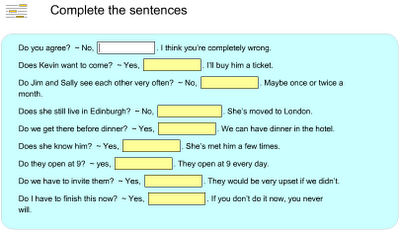 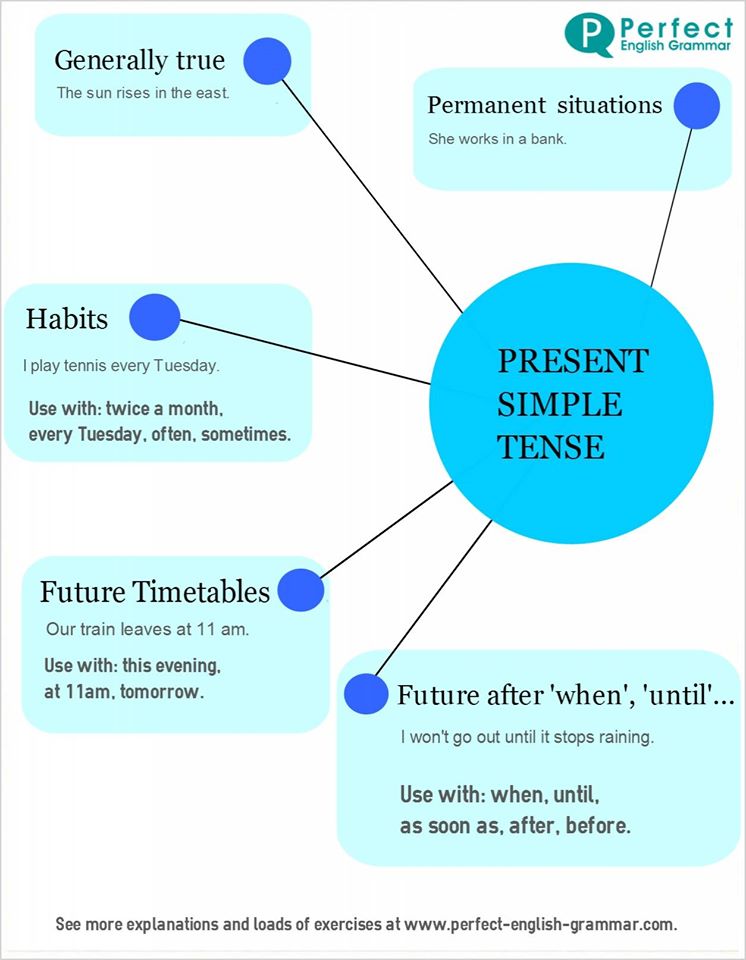 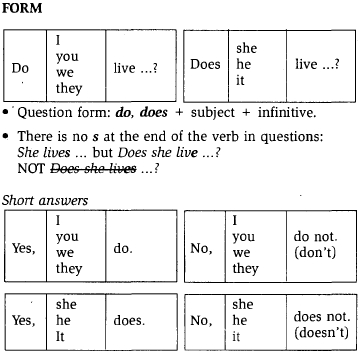 Present Continuous
Present Continuous:
When sth is happening right now/at this moment
Arrangement in the future
Something that is only temporary
A change that takes place over a period of time

Keywords: right now, at the moment, look!

Example sentence:
	She is doing a project this term.
Present Continuous
Present Continuous:

HOW?
Am/are/is+ verb + ing
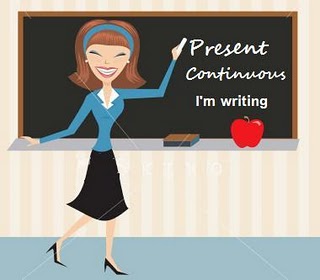 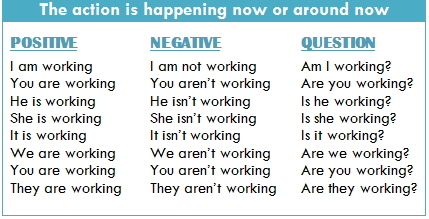 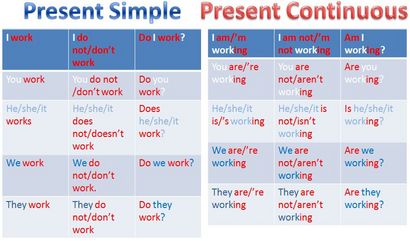 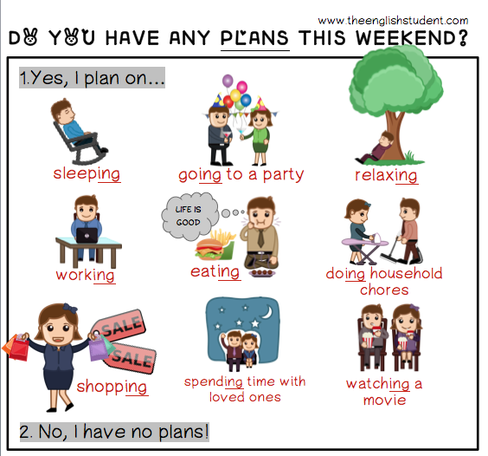 Past SIMPLE
Past Simple:
When sth happened at a particular/specific moment in the past.
Multiple actions that took place one after another in the past.
Sth that ended in the past.

Keywords: in 1967, yesterday, ...ago, last night/week/year /month, and when.

Example sentences:
	He worked in a factory in 1834	I wrote this letter when I was 16.
PAST SIMPLE
Past Simple:

HOW?
Verb+ed/2nd column
Did/didn’t

DID/DIDN’Tfolowed by:infinitive
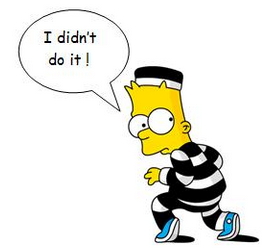 Past Continous
Past Continuous:
When an action went on for some time in the past.
When an action was taking place in the past and another interrupted it.

Keywords: while 
	and other past time expressions: yesterday, ...ago, last 	night/week/etc.

Example sentence:	We were having dinner last night, when the phone rang.
PAST CONTINUOUS
Past Continuous:

HOW?
Was/were+ verb+ ing
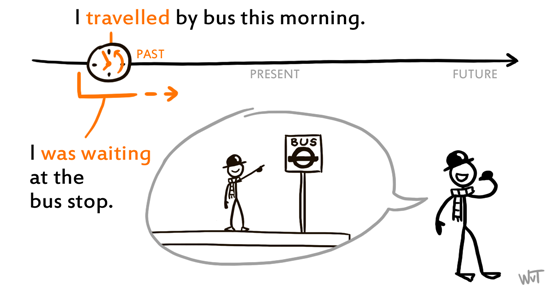 Present Perfect
When sth started in the past and is still happening/true right now.
Events/experiences that have happened in the past. (NO SPECIFIC MOMENT IS MENTIONED)
When sth happened in the past and is finished, but still has an effect/result in the present.

Keywords: for, yet, never, ever, just, already, since, always

Example sentence:	I have never seen this film before!	She has lived in Eindhoven since she was 10.
Present perfect
Present Perfect:

HOW?
Have/has+ p.p.
(past participle)

Past participle:verb+ed    or3rd column
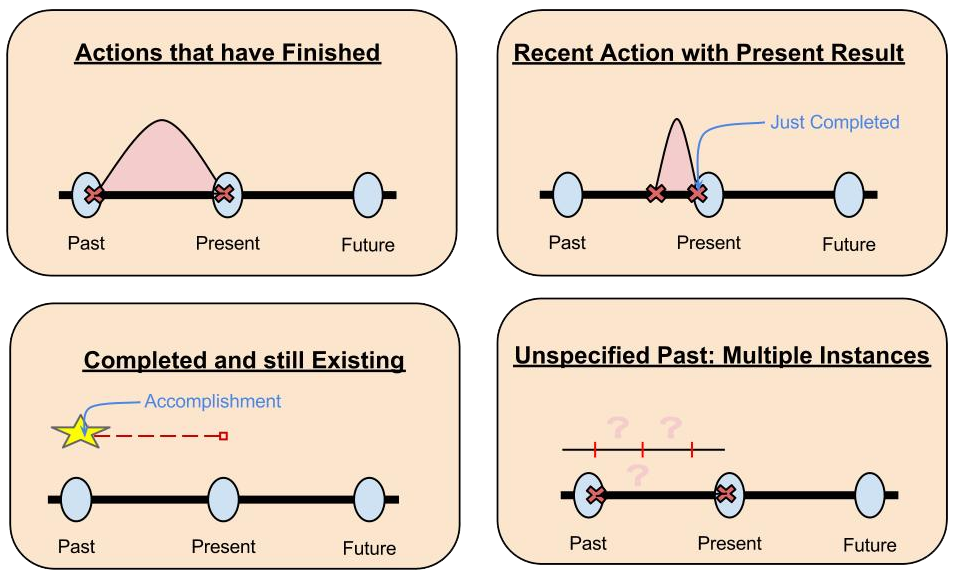 Future forms
There are three verb forms that you can use to talk about the future:

Will + infinitive
‘Be’ going to + infinitive
Present Continuous


 We use WILL to talk about a PREDICTION for the future.
 We use GOING TO to talk about an INTENTION for the future.
 We use PRESENT CONT. to talk about an ARRANGEMENT in the future
FUTURE FORMS
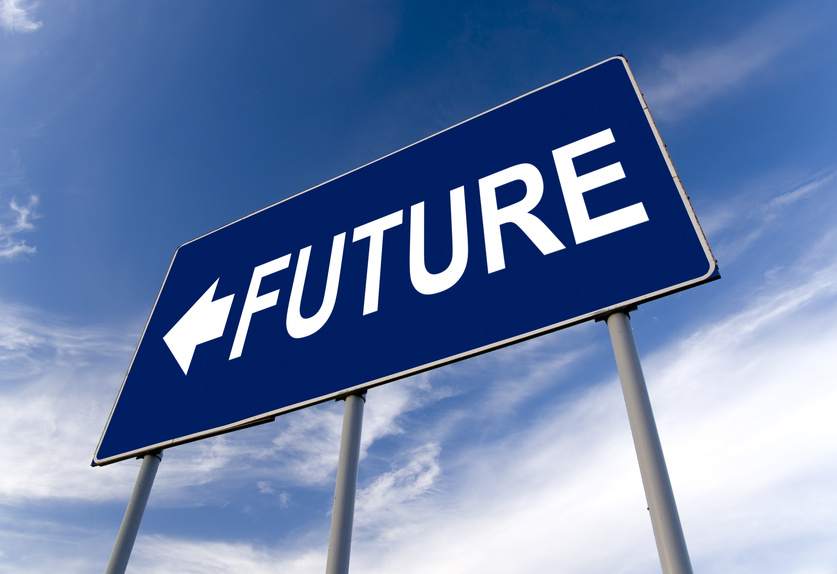 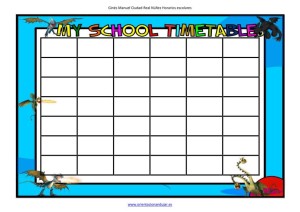 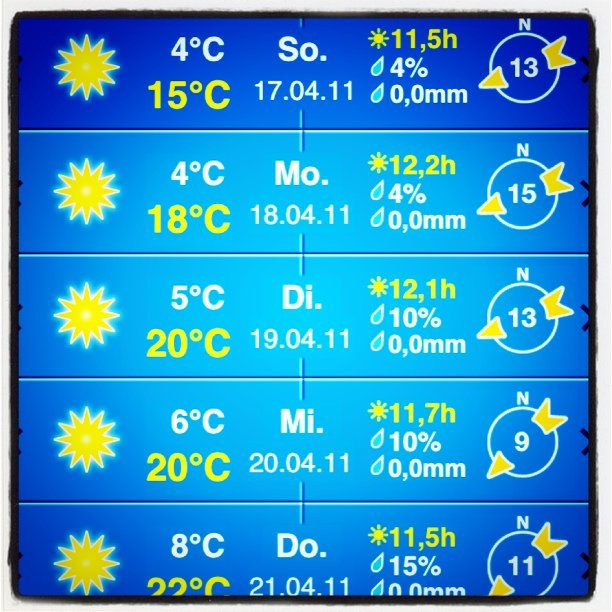 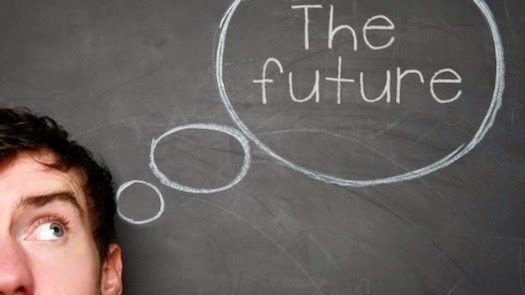